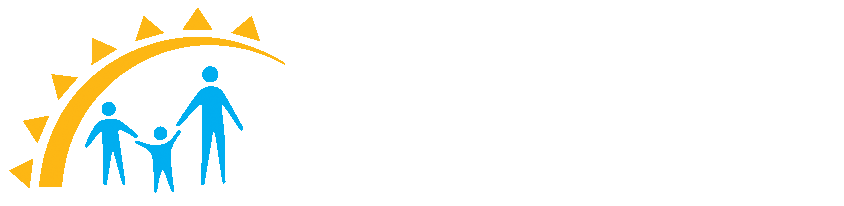 Bidder’s Conference
REQUEST FOR PROPOSAL
Pilot of Supportive Visitation Services (SVS)
in Atlantic County
December 20, 2017
Bidder’s Conference
Welcome/Introductions
Purpose
Background
Services to be Funded
County Placement Data
Questions and Answers
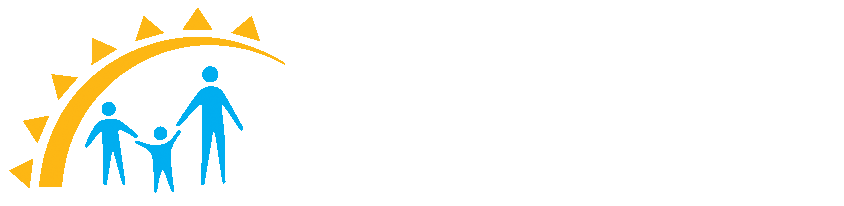 2
Purpose
Goal:  Increase availability of high quality supportive visitation services
Expand SVS Pilot into Atlantic County (One provider)
Note:  Providers with existing contracts to provide visitation services to CP&P in Atlantic County MUST apply and be selected for this opportunity in order to continue providing visitation services.
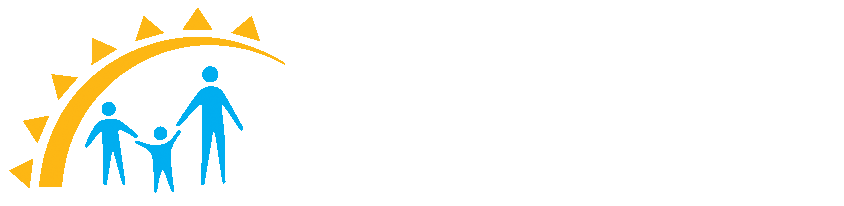 3
DCF’s Operating Areas
New Jersey Department of Children & Families
Children’s System of Care
Child Protection & Permanency
Clinical Services
Adolescent Services
Division on Women
Family & Community Partnerships
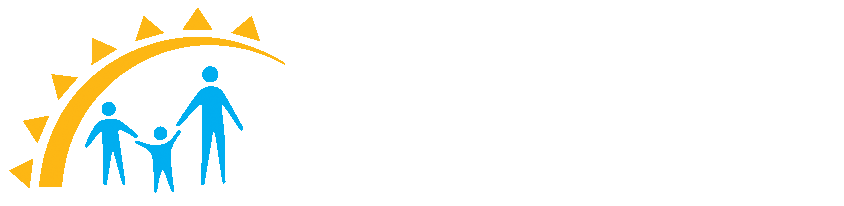 4
How CP&P Serves Children and Families
Internal Case Practice Model
External Purchased Services
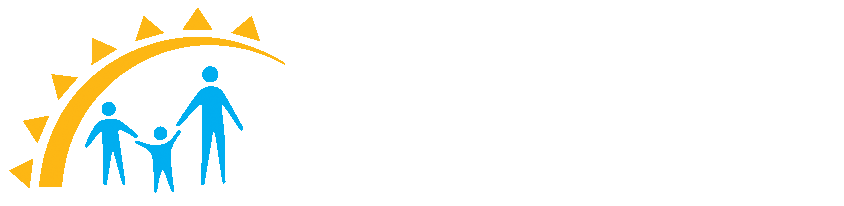 5
CP&P External Purchased Services
New Jersey Department of Children & Families
Children’s System of Care
Child Protection & Permanency
Clinical Services
Adolescent Services
Division on Women
Family & Community Partnerships
Office of Strategic Development
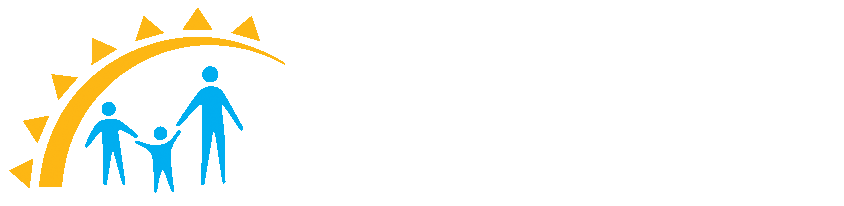 6
Federal and State Convergence
Field and funding is moving towards the integration of evidence-based models

DCF Strategic Plan Priority - continue to transition service array to research and evidence-supported service models using an implementation science framework approach 

DCF’s Office of Strategic Development is charged with modernizing the service array by applying the best available evidence and developing solutions to address the needs of children, youth and families.
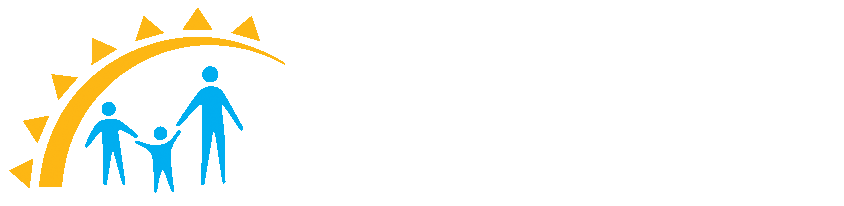 7
CP&P External Purchased Services
864 providers in the community that we purchase services from

Core Services Purchased:
Supportive Visitation Services
Family Preservation Services
Mental Health Treatment
Assessment and Evaluation
Supportive Housing
Substance Use Disorder Treatment
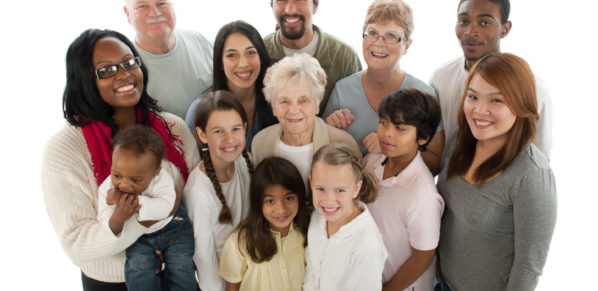 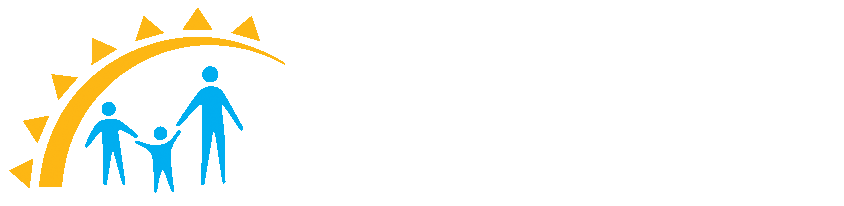 8
What does DCF contract for?Types of CP&P Visitation Providers
Therapeutic Visitation
Supervised Visitation
“An intensive program which combines family therapy and parent training within a consultative model of service delivery that is both educationally and therapeutically based.  Includes parenting instructing pre- and post-visitation” 
(Anne Henley, Director, Family Solutions, VA)
Contact between parents and their children in out-of-home care while in the presence of a specially trained professional who is actively involved in promoting change in parent/child relationships.
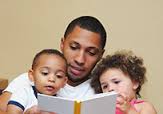 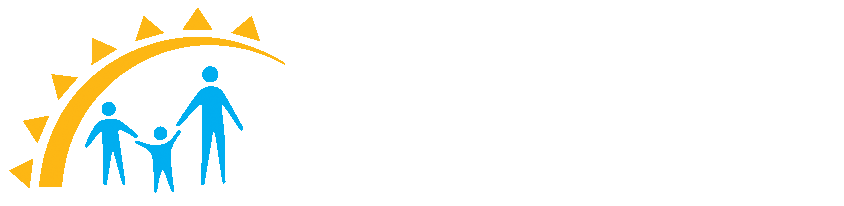 9
Why look at visitation?
CP&P core service
Challenges
Opportunity to move towards evidence
What does the literature, policy and practice say?
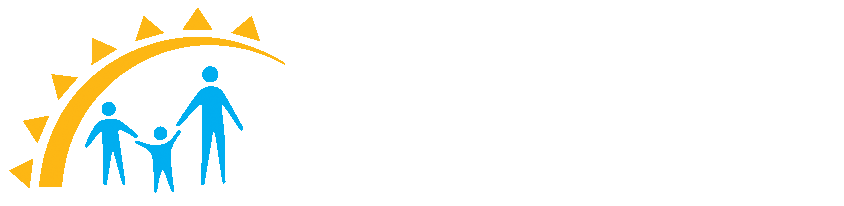 10
Literature ReviewWhy is family time important?
Child Welfare Outcomes:
Increase the likelihood for reunification
Reduce placement lengths of stay
Decrease chance of re-entry

Child Well-Being Outcomes:
Lower levels of anxiety & depression
Exhibit fewer behavioral problems
High well-being ratings & adjust well to placement
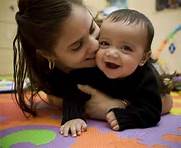 The visit environment plays a crucial role in supporting positive family interactions.
Home-like and other supportive settings  are preferable.
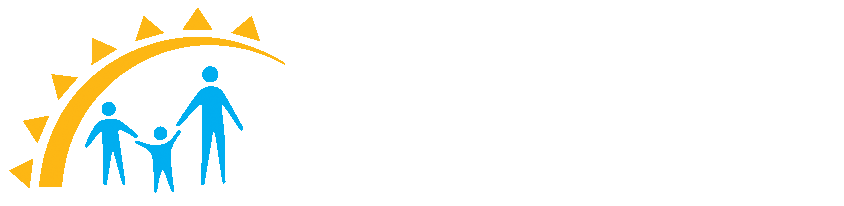 11
Weekly visits are the target.But bonding is still challenging even if targets are achieved.
Once a week is
standard practice in 
most places.  

But it’s difficult to bond in only one hour a week.
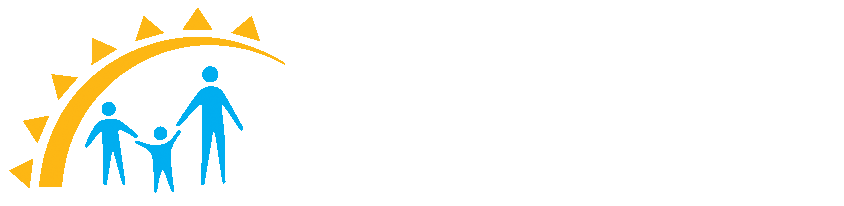 12
CP&P Policy:Visitation - NJAC 10:122D-1.1
(a) “each child…shall have the opportunity to visit with parents, siblings and interested relatives.  
(b) “Visits that are frequent and of long duration are beneficial…and facilitate movement toward achieving…permanency.”  
“…the goal is to hold a visit every week for a period as long in duration as possible.”
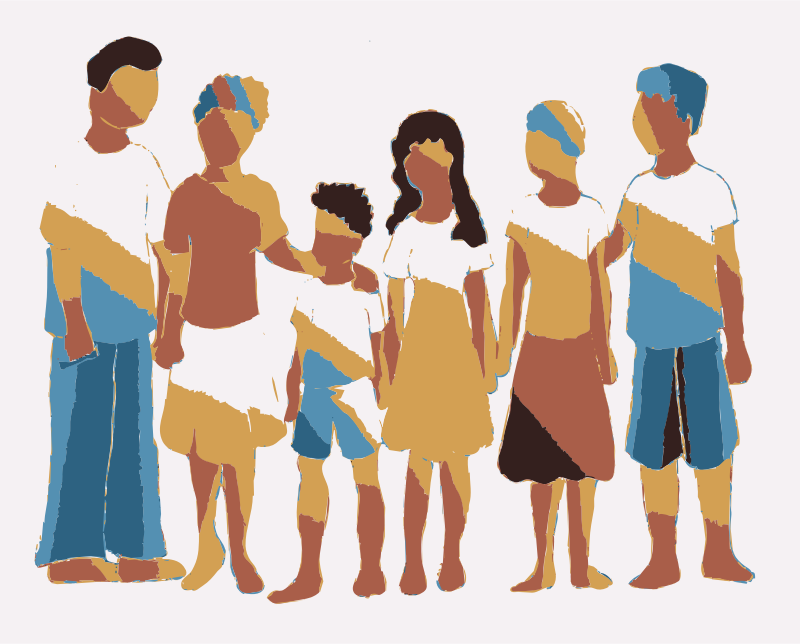 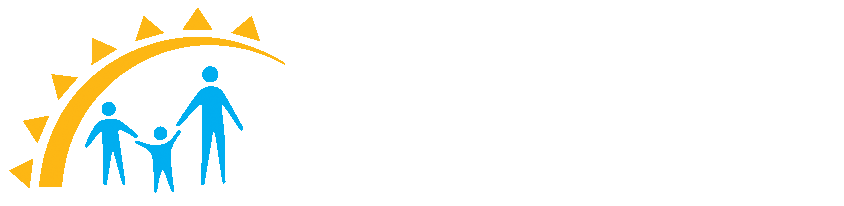 13
Policy meets PracticeRecommendations for visitation from area/local CP&P.
Cancellation/
Rescheduling Policy
Safety
Transportation
Documentation/
Communication
Program Hours
Case Goal
Restrictions
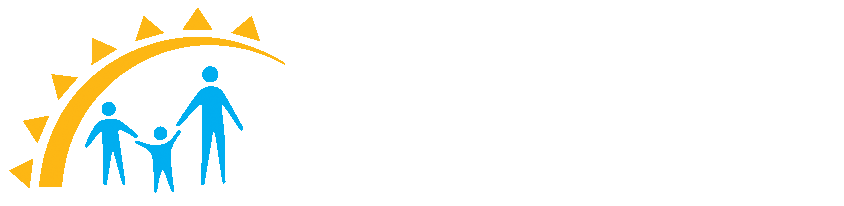 14
What we learned from the literature and existing practice.
Family time is critical
No “off-the-shelf” evidence-based or evidence-supported visitation model available
CP&P contracts separately for therapeutic and supervised visitation
Type of visitation a family receives is based on CP&P and court order or service availability

How can we make it better?
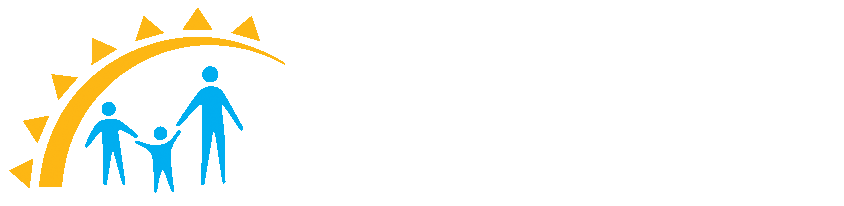 15
A Visitation CONTINUUMIncludes assessment that drives visitation level(s) to meet family needs.
Supervised Visitation:  Relatives/Community Partners
Supervised Visitation:  Contracted Providers/CP&P
Child is Reunified/
Discharged from Placement
No Visitation/  Unsafe
Unsupervised Visitation
Therapeutic Visitation:  Clinical
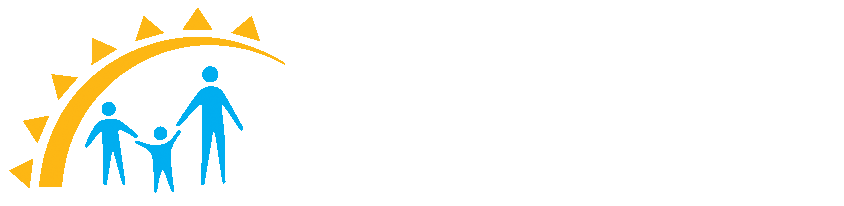 16
DCF’s Vision for Original Pilot (2015) Restructured Supportive Visitation Services
Collaborative Assessment, Planning and Re-assessment Processes
Visitation Continuum & Post-Reunification Supports Under One Program
In-Home/In-Community Visits
Flexible hours (evenings, weekends and holidays)
Transportation
NJS Documentation
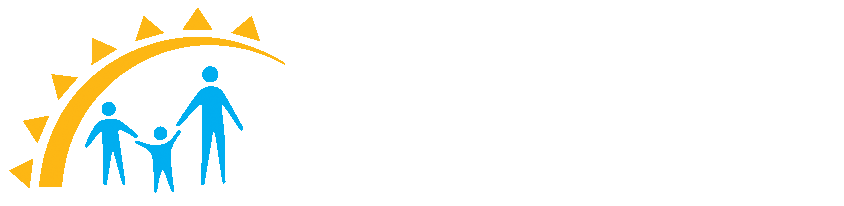 17
Restructured Supportive Visitation ServicesImplementation - Phase 1
Original SVS Pilot - 2015/2016
Two Catchment Areas:
Morris and Sussex Counties
Passaic County
One grantee for both areas
Principles of Active Implementation
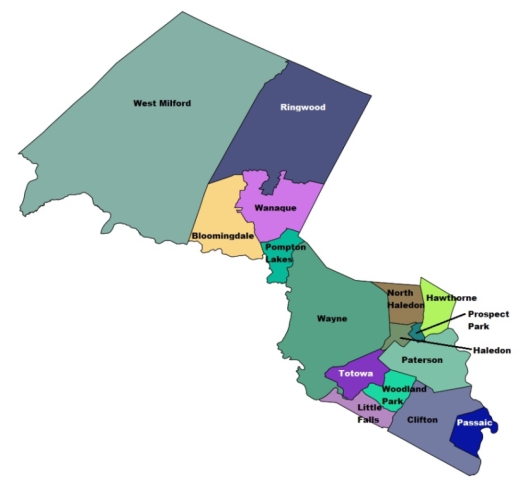 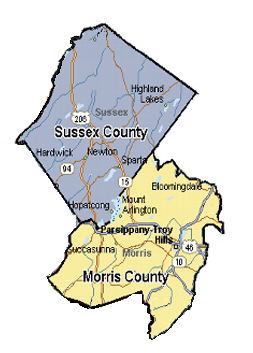 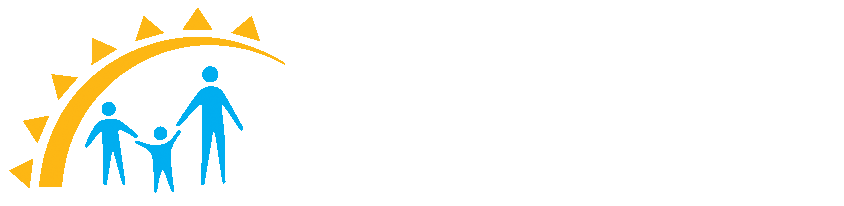 18
Active ImplementationFormula for Success
Effective Practices
Effective Implementation
Enabling 
Context
Improved Outcomes
Phase 1
Logic Model
Teams
Practice Profile
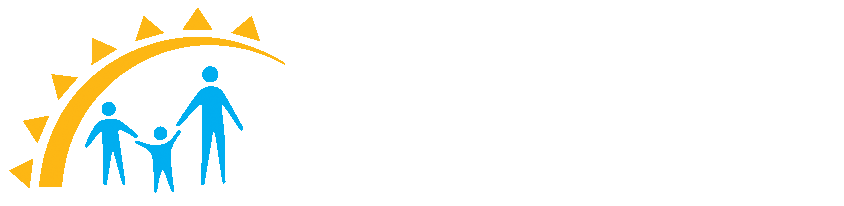 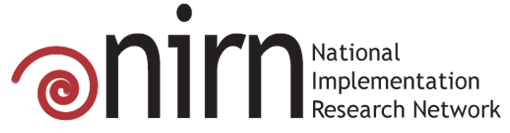 19
Enabling 
Context
SVS PilotTeaming Structure
Visitation Implementation Team
Visitation 
Evaluation
Team
Visitation 
Model Design
Team
Visitation
Operations/Systems
Team
Develops visitation practice model
Identifies and secures supports for the model
Provides input on process and outcome evaluation
Develops reporting structure
Communication and feedback loops between CP&P and implementing agency
Define referral and billing processes
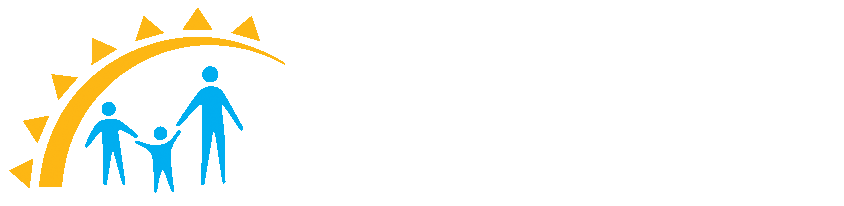 20
Effective Practices
SVS PilotProgram Model Components
Visitation Planning Process
Initial Intake Assessment
Visitation Planning Meeting
Supportive Visitation Services along Continuum
Ongoing Family Reassessments
Post-Reunification Services (Aftercare)
Systems Collaboration and Coordination
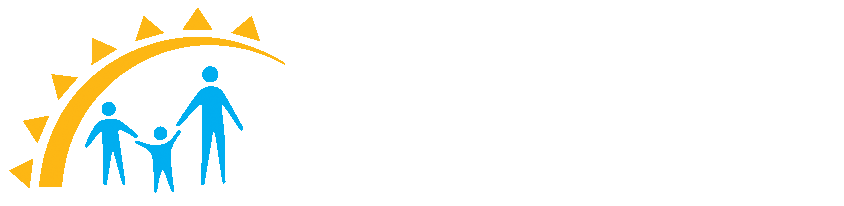 21
Effective Practices
SVS PilotPractice Profile Components
Guiding Principles

Collaborative
Supportive
Flexible
Family-driven
Community-based, least restrictive
Promotes well being
Trauma-informed
Essential Functions

Engaging
Assessing
Active listening
Teaming
Therapeutic intervening
Coaching
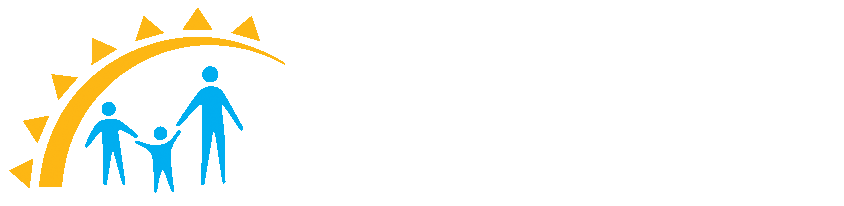 22
Active ImplementationMoving into the Next Phase
Effective Practices
Effective Implementation
Enabling 
Context
Improved Outcomes
Phase 2
Competency Drivers
Data
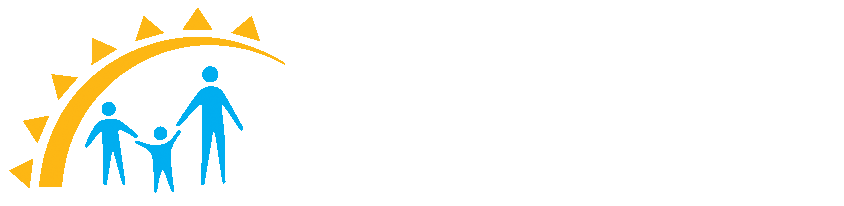 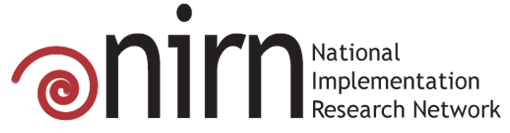 23
Enabling 
Context
Effective Implementation
SVS PilotImplementation Supports
Capacity to implement SVS program model:
Staffing Model
Training Plan
Coaching/Supervision
Evaluation, Data Collection and Reporting
Quality Improvement Practices
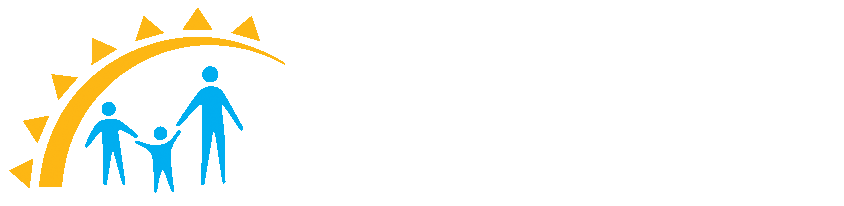 24
SVS Pilot FundingFee-for-service model
Enabling 
Context
$146.10 for each hour in-person time
Includes initial intake assessment, visit planning meetings, supportive visitation services, pre-visit meetings and post-visit debriefs, and aftercare services.
Paid via K-100
5% of program director and senior leader salary for agency staff to actively participate in teaming activities
Advance funds to cover gradual startup of services/initial billing delays
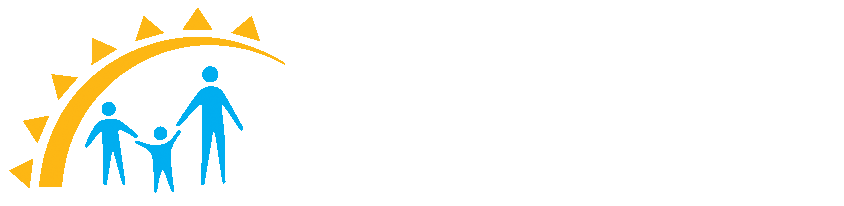 25
CP&P Placement DataAtlantic County
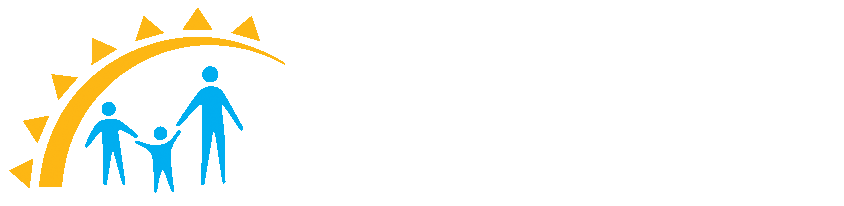 26
CP&P Placement DemographicsAtlantic County
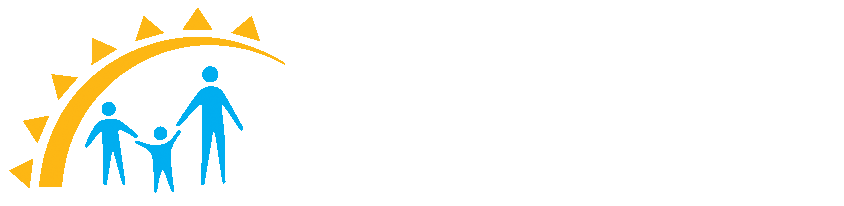 27
CP&P Placement DemographicsAtlantic County
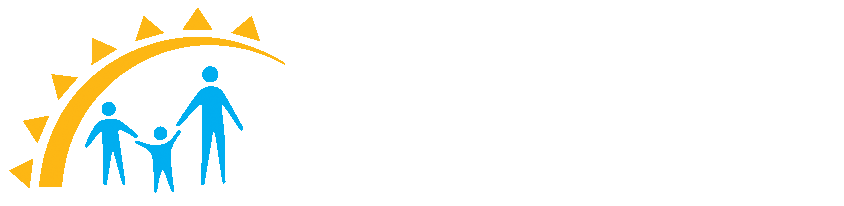 28
CP&P Placement DataAtlantic County
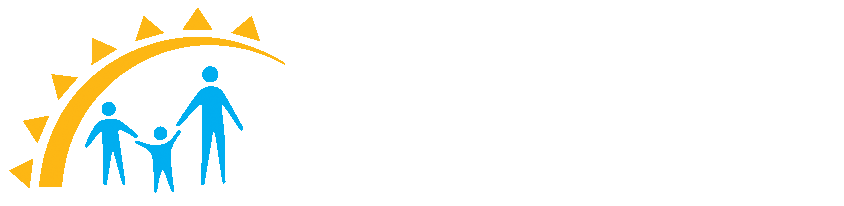 29
CP&P Placement DataAtlantic County
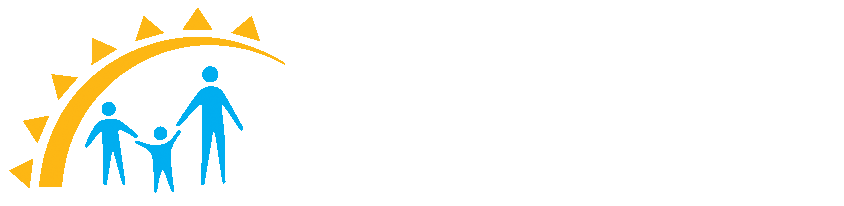 30
SVS Atlantic RFPQuestions and Answers
1st  – Answer submitted questions
	2nd – Answer questions from attendees


Have technical inquires about forms 
and other documents?
Email DCFASKRFP@dcf.state.nj.us anytime.
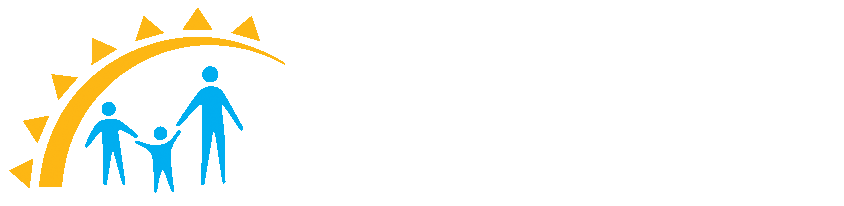 31
Proposal DeadlineReminder
Bids are due on
January 17, 2018
at 12:00 P.M.
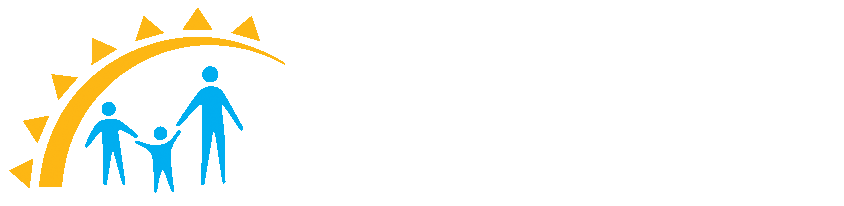 32